Итоги нового набора в бакалавриат и магистратуру 2018/19 уч. года
Абрамешин А.Е. заместитель директора МИЭМ НИУ ВШЭ
Эксперимент МИЭМ
Линия академических руководителей ОП: 
Назаров И.В., Лось А.Б., Гудков Ю.И., Буровский Е.А.

За время приемной кампании поступило более 250 звонков, связанных с вопросами по образовательным программам.

Аналитическая + Консультационная группа:
Сорокин А. В. – заместитель заведующего Кафедрой компьютерной безопасности
Назаров И.В. – академический руководитель ОП “Инфокоммуникационные технологии и системы связи”
Ролич А.Ю. – ассистент Департамент компьютерной инженерии
Пастушенкова М.В. – специалист по УМР отдела профессиональной ориентации обучающихся

Мотайленко Илья - студент ИВТ
Гаварина Светлана – студент КБ
Трофимов Егор – студент ИТСС
Чувалдин  Никита – студент ИТСС
Румянцева Софья – студентка ПМ
Бубнова Мария– студентка ПМ
2
-29%
-25%
-28%
3
4
Выполнение плана приема В БАКАЛАВРИАТ И СПЕЦИАЛИТЕТ МИЭМ
5
6
Динамика роста проходного балла
7
8
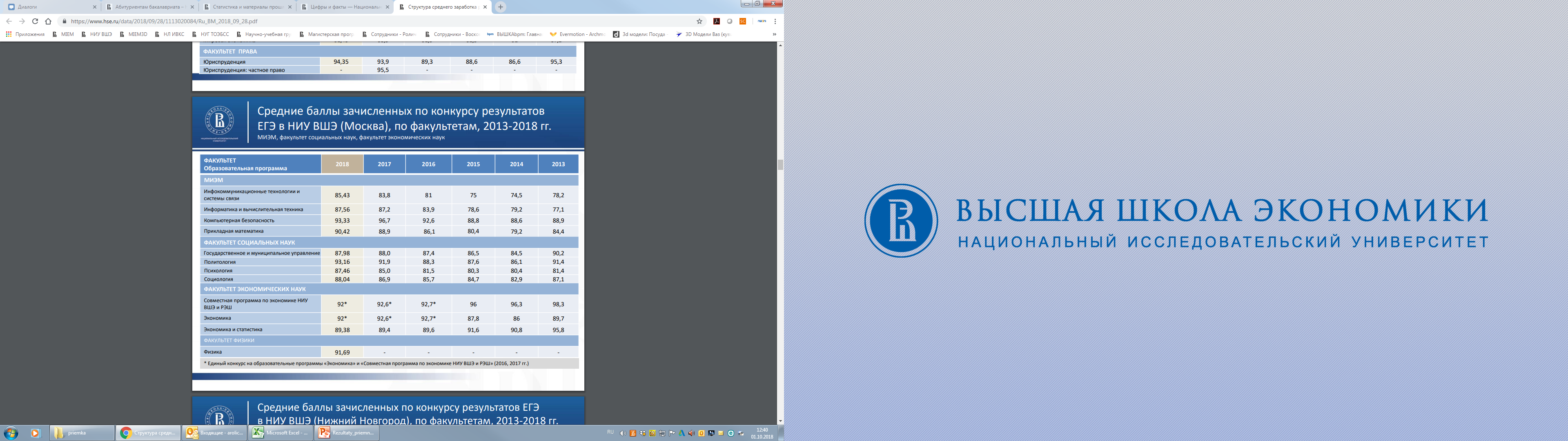 9
10
Участники Мероприятий, проводимых МИЭМ, в структуре приема
11
Выполнение плана приема в Магистратуру
Бюджет
Коммерция
12
ДИНАМИКА ИЗМЕНЕНИЯ КОНКУРСА ДЛЯ ПОСТУПЛЕНИЯ НА БЮДЖЕТНЫЕ МЕСТА МАГИСТРАТУРЫ МИЭМ НИУ ВШЭ
13
14
15
Результаты приема в бакалавриат и магистратуру
Эксперимент МИЭМ по организации приемной кампании признан успешным.
План приема на бюджетные места выполнен с незначительным превышением по большинству программ МИЭМ (16% в целом).
Проходной балл при поступлении на программа бакалавриата МИЭМ в среднем вырос на 6 баллов.
По программам бакалавриата и специалитета выполнен план приема на места с оплатой стоимости обучения.
Открыты две новых образовательных программы магистратуры “Суперкомпьютерное моделирование в науке и инженерии” (места за счет НИУ ВШЭ) и “Интернет вещей и киберфизические системы” (коммерческие места).
16
Результаты приема в бакалавриат и магистратуру
На ОП Инфокоммуникационные технологии и системы связи не выполнен план приема на места с оплатой стоимости обучения на 50%. 
Отрицательная динамика конкурса на ОП магистратуры.
Низкий уровень конкурсного балла на ОП магистратуры.
Незначительное превышение плана по приему, а в отдельных случаях недобор на бюджетные места магистратуры на фоне невыполнения плана по приему на платную форму обучения.
17
Планируемы мероприятия по организации приемной компании 2019/2020 учебного года
Разработка и апробация  модели “Универсальный проектный наставник"- программа подготовки  наставников, способных эффективно реализовывать разработанные в рамках проекта программы и технологии формирования инженерно-технологических навыков у молодежи.
Подготовка мотивированных компетентных наставников, помогающих школьникам и студентам раскрывать свой потенциал, формировать ценностные установки самореализации, социальной активности, сотрудничества и социальной ответственности. 
Создание рабочей модели стратегического партнерства “Школа - Универ - Работодатель” ,развитие инженерно-технологических навыков у школьников и студентов
Создание интерактивной образовательной площадки в сфере научно-технического творчества, профориентационных и предпрофессиональных программ. Онлайн-родительские собрания, Техническая школа «Опережая время», Конкурс исследовательских и проектных работ школьников «Высший пилотаж», Инженерно-техническая школа МИЭМ, Олимпиада «Высшая проба».
Развитие проектов « Инженерный класс» и «Инженерная школа ВШЭ»
Организация и проведение Хакатонов как инструмента для объединения талантов вокруг конкретной проблематики и формирования из них проектных команд. 
Организация масштабного информационного сопровождения проекта.
18
Спасибо за внимание!
Абрамешин А.Е. заместитель директора МИЭМ НИУ ВШЭ
19